Chair’s report for ICG/CARIBE-EWS XVIII
Gerard Metayer
No Hosting country (MS) for ICG/CARIBE-EWS XVIII
Emails sent from Ocal, ICG/CARIBE-EWS Technical Secretary, to different Members States
 Martinique(France), Panama
No good answers
And Finally online meeting is for ICG/CARIBE-EWS XVIII
Presentations of ICG/CARIBE-EWS XVII Report
Presentation of the ICG/CARIBE-EWS XVII report on the progress and recommendations at the 57th IOC Executive Council
Presentation on the progress of ICG/CARIBE-EWS  at ICG/IOTWMS-XIV
Presentation on the progress of ICG/CARIBE-EWS at ICG/NEAMTWS-XVIII
Presentation on the progress of ICG/CARIBE-EWS at ICG/PTWS-XXXI
Presentation on the progress of ICG/CARIBE-EWS at TOWS-WG-XVIII
Intersessional activities of ICG/CARIBE-EWS XVII
Expert meeting on seismic sources in the Northwest Caribbean and on non seismic sources of tsunamis for the Caribbean and the Adjacent Regions.
ICG/CARIBE-EWS Steering Committee has been during 27-29 January 2025 based on the midterm meeting for Officers.
Post event assessment meeting for the Mw 7.6 in Western Caribbean Earthquake on 8 February 2025 at 23:23 UTC
Working Groups meetings and particularly WG3
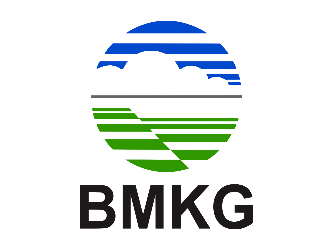 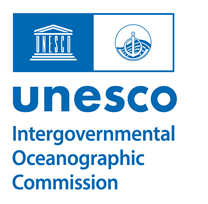 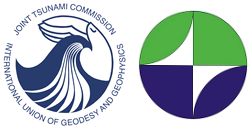 In the 2nd UNESCO-IOC Global Tsunami Symposium 

“Two Decades After 2004 Indian Ocean Tsunami: 
Reflection and the Way Forward” 

Organized in Banda Aceh 11-14 November 2024 

 An abstract on ICG/CARIBE-EWS and Chair’s Biography have been presented
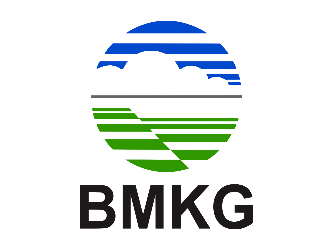 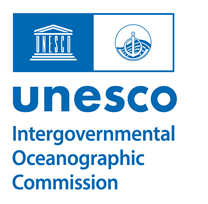 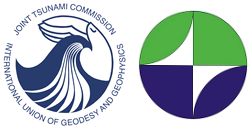 ICG/CARIBE-EWS 
Has presented in 2nd Global Tsunami Symposium in Banda Aceh, Indonesia

A Review of the Tsunami Warning and 
Mitigation System over past 2 decades

Gaps, challenges, and priorities in tsunami risk, detection, warning and dissemination, awareness, and preparedness in the Caribbean and Adjacent Regions
								
									     Gerard Metayer,
								Chair
TOWS-WG-XVIII meeting in ParisParticipation for ICG/CARIBE-EWS
Silvia Chacon and Alison Brome at TOWS-WG-XVIII DMP TT
Charles Mc Creery (Chip) and Elizabeth Vanacore (Liz) at TOWS-WG-XVIII TWO TT
Participation of Ocal Necmioglu
CARIBE WAVE 2025
Producing and Reviewing  the handbook of CARIBE WAVE 2025
Attending all the webinars for CARIBE WAVE 25 (English, Spanish, French in January and February 2025
Others
Participation of the ICG/CARIBE-EWS of Silvia  at SC-IOCARIBE-XVIII meeting  23-25 April 2025 in Brazilia with a presentation of Silvia Chacon assisted by Ocal Necmioglu
Synergy between Chair and Vice chairs
Renewing my candidature as Chair of ICG/CARIBE-EWS for a new term.
Thanks a lot